Шире и уже
Устный счёт
1.Задание на развитие внимания и логического мышления.
Рассмотрите, флажки. 






 Выполните штриховку последнего флажка так, чтобы в каждом ряду были флажки с разной штриховкой.
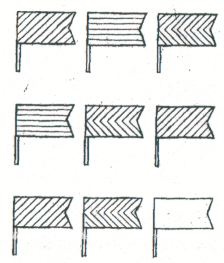 2.Задание на развитие умения группировать предметы.
3. Занимательные задачи.
1. Сколько ушей у трёх мышей?
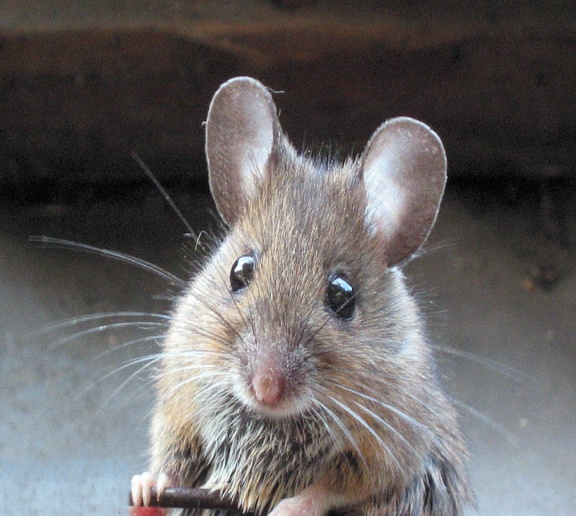 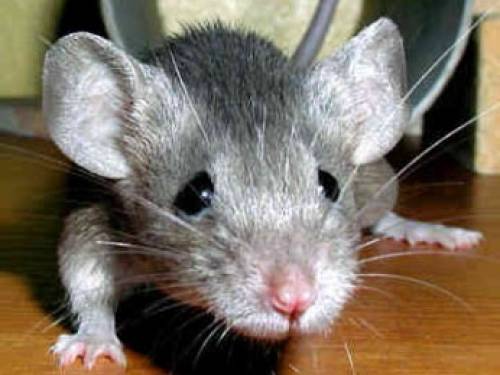 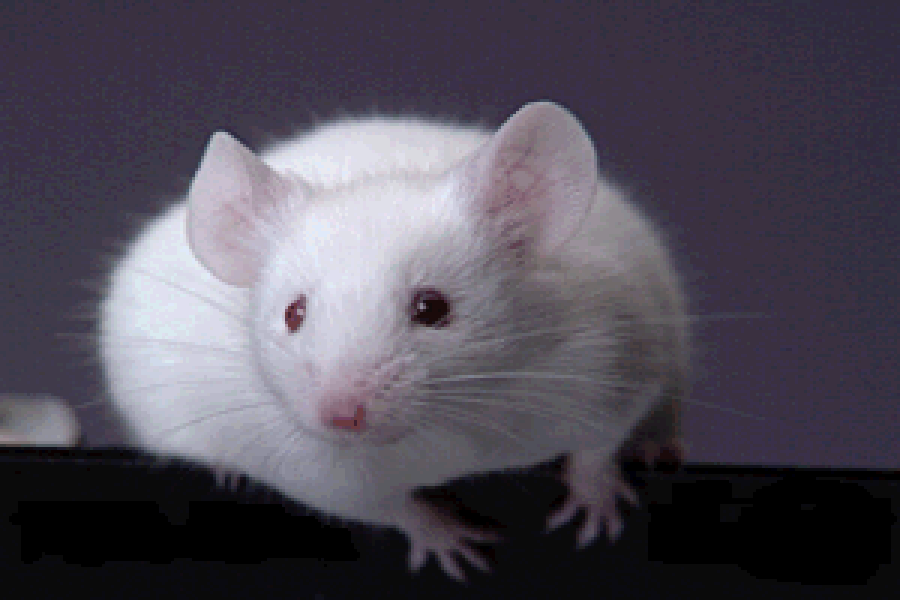 2. У бабушки Даши внучка Маша, кот Пушок и собака Дружок. Сколько всего внуков у бабушки?
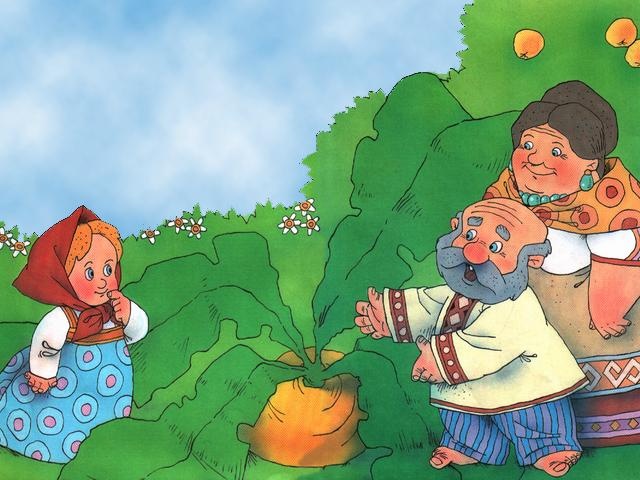 3. На берёзе три толстых ветки, на каждой толстой ветке по три тоненьких веточки. На каждой тоненькой веточке по одному яблочку. Сколько всего яблок?
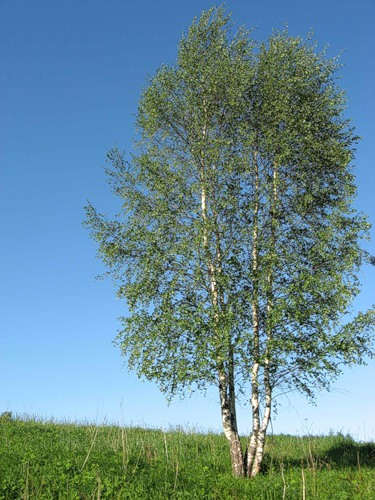 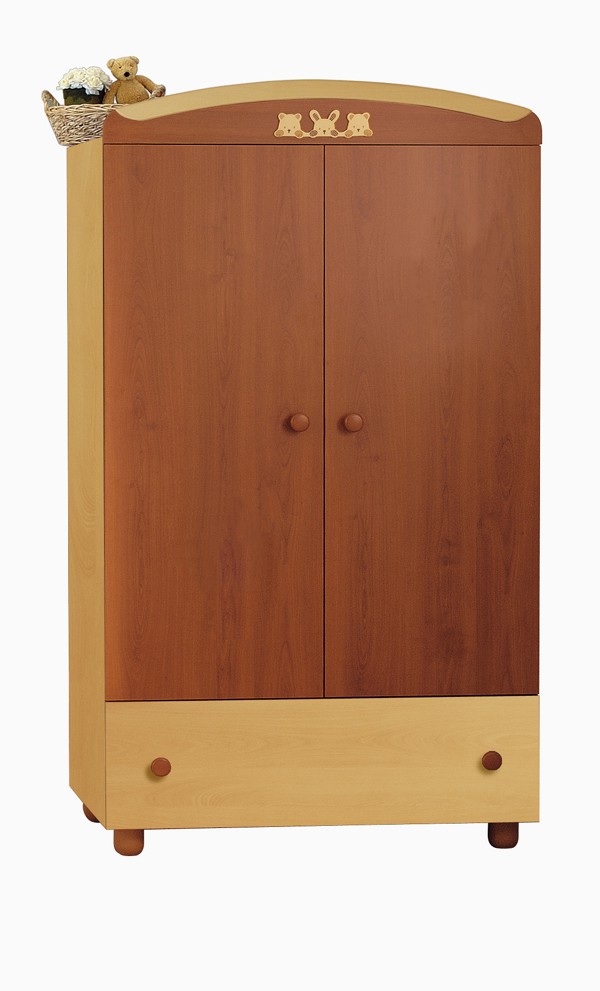 Тема урока «Шире и уже».
Цели урока:
- познакомиться с понятиями «шире» и «уже»;
- научиться сравнивать предметы по ширине; 
- развивать логическое мышление и внимание.
Ход урока
I	Изучение нового материала. 
Работа по учебнику (с 60)
II  Работа в печатной тетради № 1 (с. 73).
III  Физкультминутка
IV  Работа по учебнику (с. 89).
V  Итог урока.
Задание № 1.
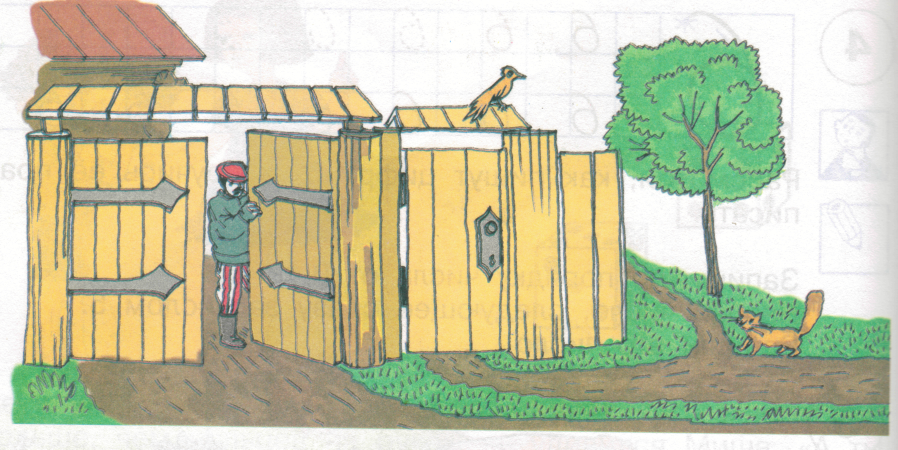 Задание № 2.
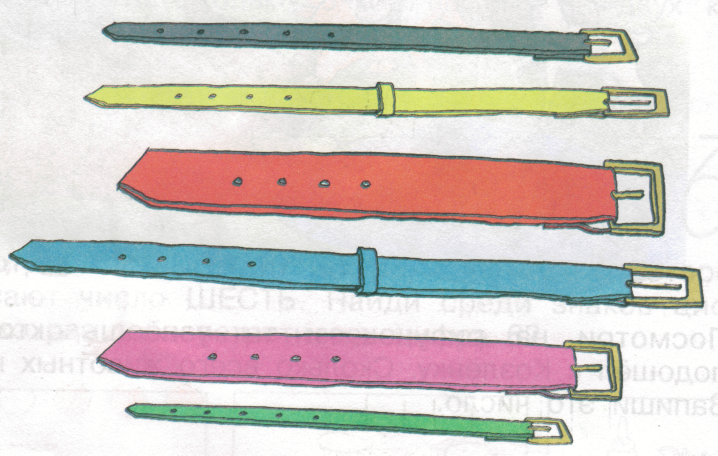 Задание № 3.
Работа в тетради с печатной основой (с. 73).
Найдите задание №1.
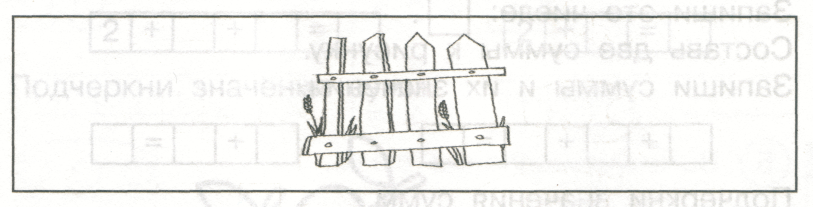 Найдите задание №2.
Найдите задание №3.
Физкультминутка
Семья

Этот пальчик – бабушка.Этот пальчик – дедушка.Этот пальчик – папа.Этот пальчик – мама.Этот пальчик – я.Вот и вся моя семья.
Работа по учебнику (с. 89).
Найдите задание №1
Выполните действия. Вставьте пропущенные слагаемые в предложенные схемы.
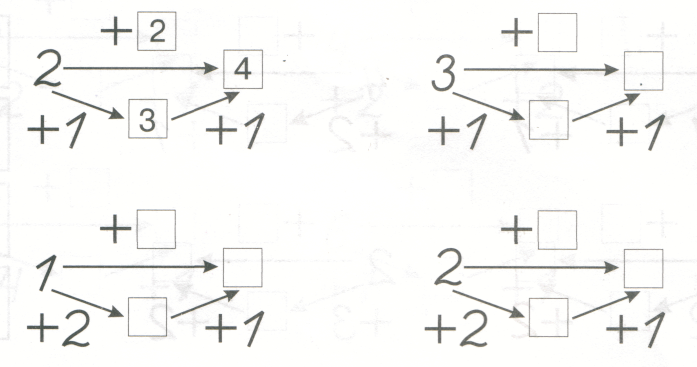 2
5
4
3
3
4
5
3
4
Найдите задание №2
-Индивидуальная работа на карточках.
Выполните действия. Впишите пропущенные числа.
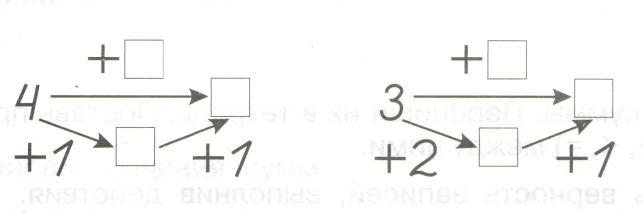 Итог урока.
Чему научились на уроке? 
Сравнивать предметы по ширине.


Вот и кончился урок.
Снова прозвенел звонок,
Отдыхать мы можем смело,
А потом опять за дело.